EğİTİm ve İletİŞİm
Dr. Öğr. Üyesi Elif EŞİYOK
Halkla İlişkiler ve Reklamcılık Bölümü
İLETİŞİMİN TANIMI ve İŞLEYİŞİ
İletişim, insanın biyolojik, psikolojik ve toplumsal varlığını üretebilmesinin ve geliştirebilmesinin zorunlu koşuludur.
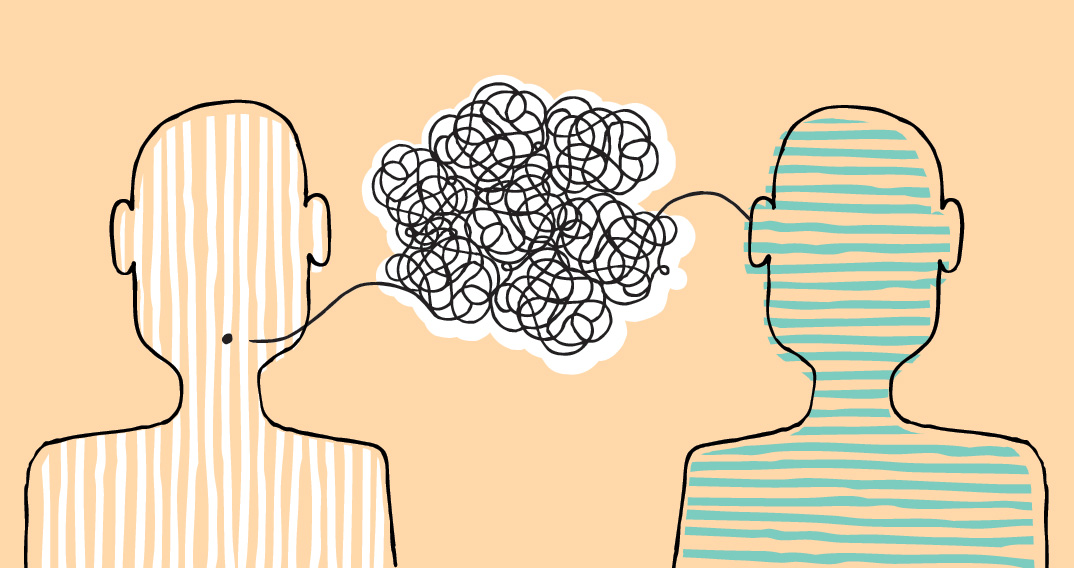 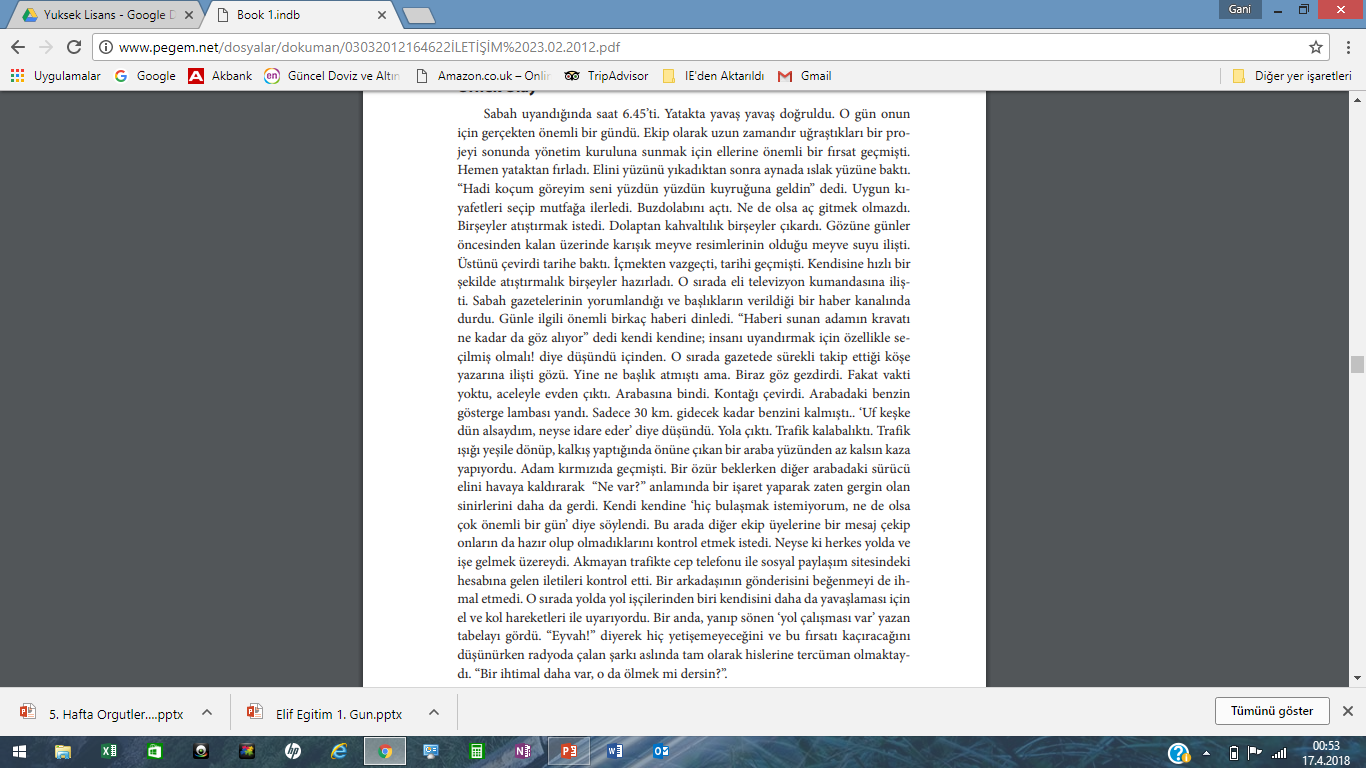 İletİşİmİn Türlerİ
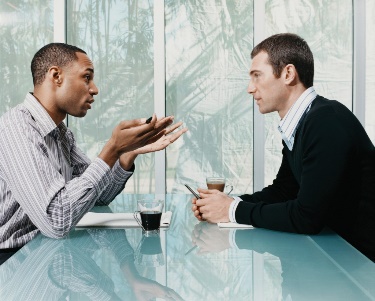 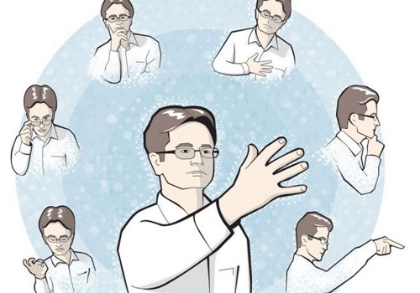 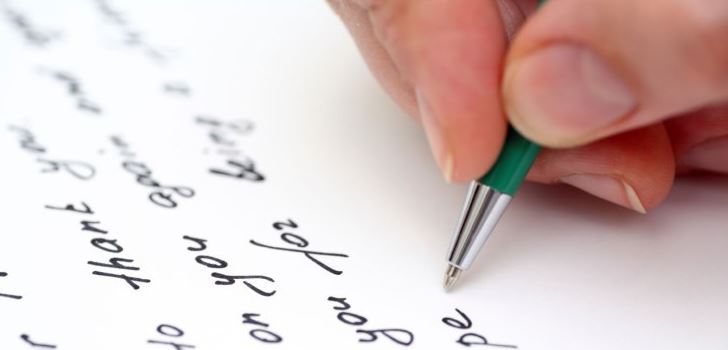 Yazılı
Sözlü
Sözsüz
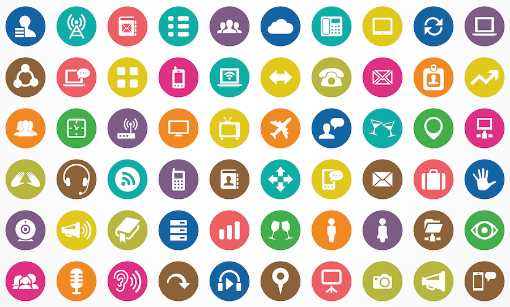 Görsel
Sözsüz İletİşİmİn İşlevlerİ
Kişinin kimliği hakkında bilgi verme
Duygusal ifade
Güç ve statü göstergesi
Resmetme
Dikkat çekme
Uyarma
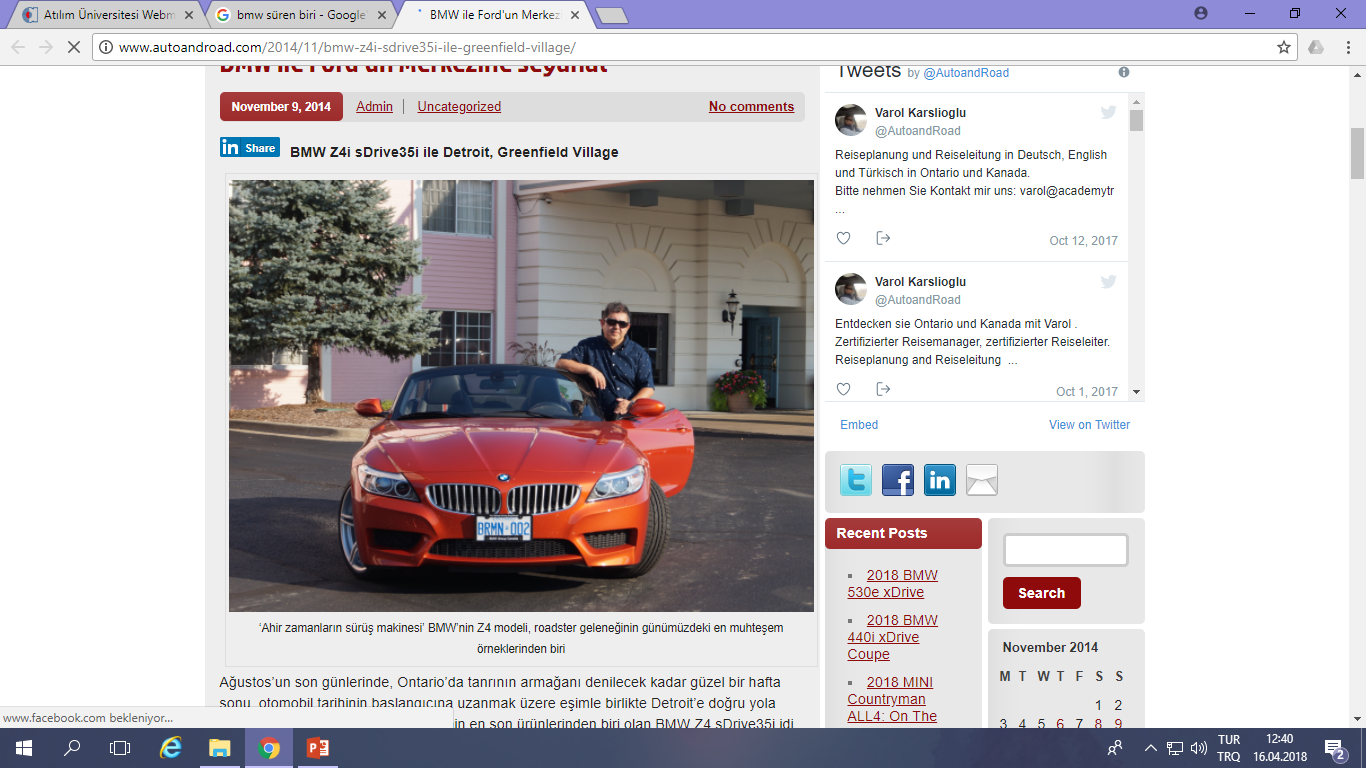 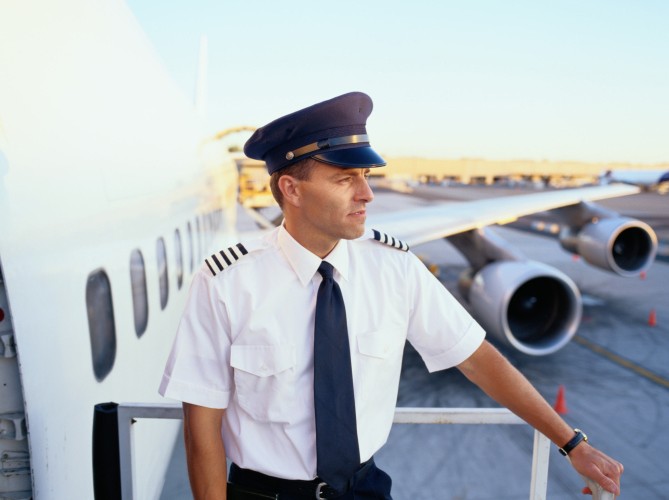 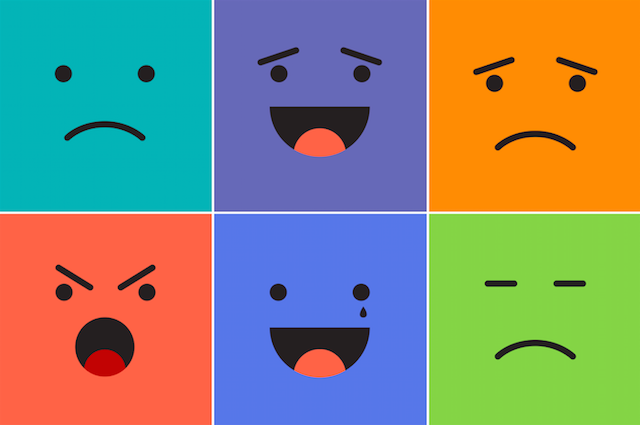 Sözsüz İletişim ve Göstergeler
Giysiler kişinin kendisini güzelleştirerek bir imaj edinmelerini sağlar. 
Kültürel değerler ve cinsel kimlikler hakkında bilgi vermeye yarar. 
Giysiler aracılığı ile otorite ve roller ayırt edilebilir. 
Statü kazanmanın bir göstergesidir.
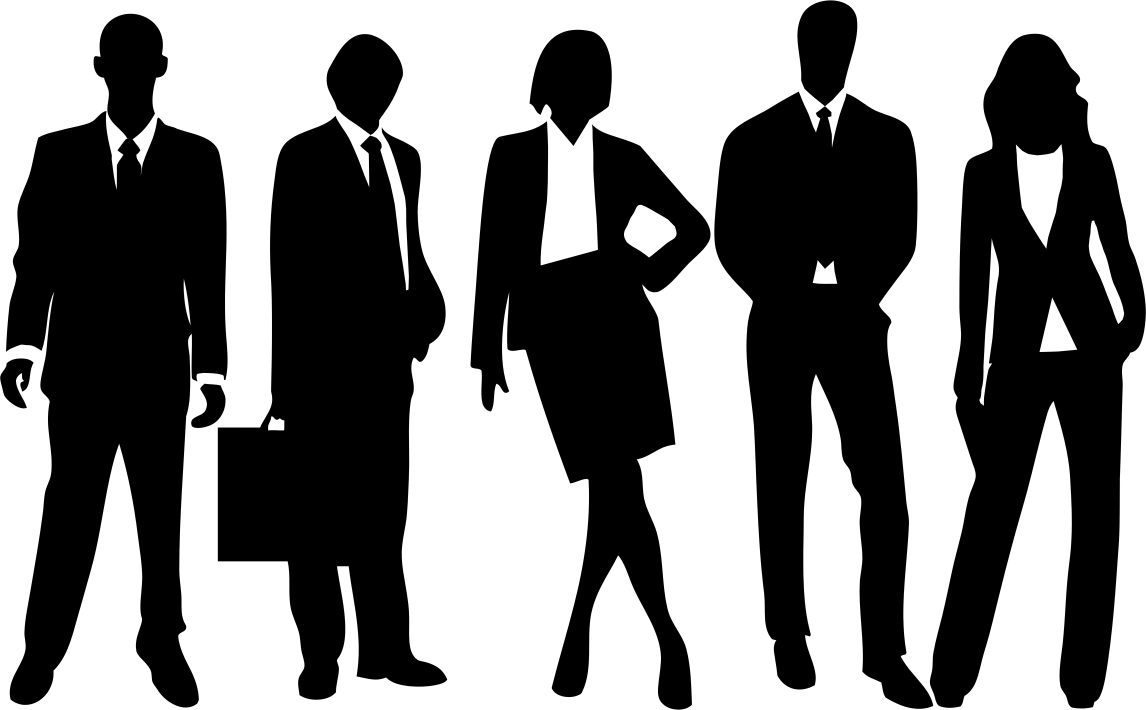 Sözlü İletİşİm ne zaman kullanılır
Örgüt ve çevresi ile olan iletişimde
Birey ve takımları yönlendirme, yönetme ve kontrol etmede
Örgüte dayalı istihbarat
Bilginin bireyler ve örgütler arası yayılmasında
Sosyalleşme
Bireyleri tanımak, kendini tanıtmak
Sosyal bağlar kurmak
Sosyal ortamda konum elde etmek
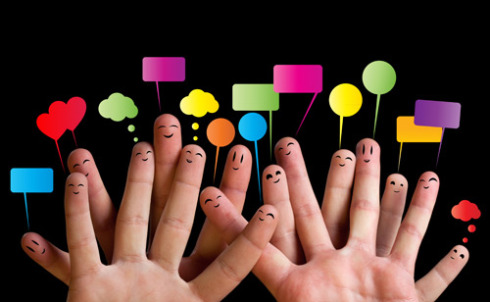 İkna
Önceden oluşmuş davranış ve bilincinde değişiklik yaratma
Gönderici ve alıcı arasında ilişki temeli önemlidir
Güven anahtar kelime (en önemlisi söyleyene)
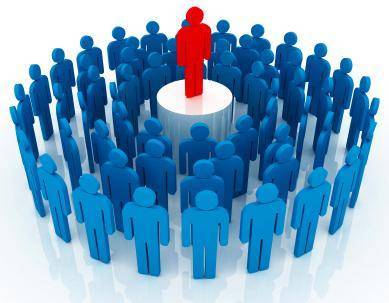 Bİlgİ paylaşımı
Bilgi alma, bilgi verme temel
Hem sosyalleşme amacıyla hem de ikna amacıyla kurulan sözel iletişim, içerisinde karşı tarafa gönderilmek istenilen bilgiyi de içerir
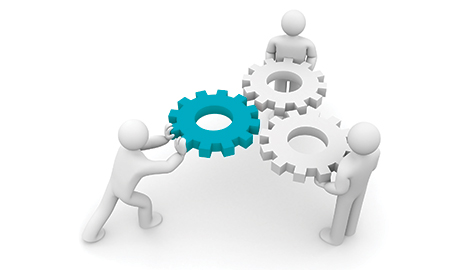 EĞİTİM ve İLETİŞİM İLİŞKİSİ
Eğiticinin bir konuyu etkili bir şekilde öğretebilmesi için sağlıklı bir iletişim kurulmalıdır.
Eğitimde iletişim sürecinde kaynak öğretmen, alıcı da öğrencilerdir.
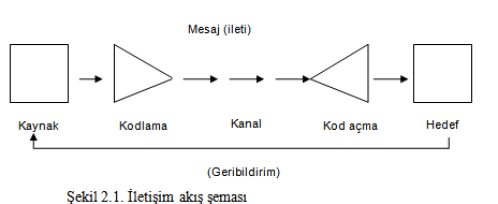 Öğretmen-Öğrencİ Arasındakİ İletİŞİM Sürecİ
Göndereceğim mesaj sonrasında ne olmasını bekliyorum?
Çevremi etkileme anlamında neyi başarmak istiyorum?
Gireceğim iletişim sonucu olarak öğrencilerimin neye inanmalarını, ne söylemelerini, ne yapmalarını istiyorum?
 Öğrencilerimde oluşturmak istediğim etki ne? 
 Onlardan hangi tepkiyi almak istiyorum?
EtkİLİ İLETİŞİM BECERİSİ
Net ve ikna edici konuşma becerisi
 Aktif ve empatik dinleme
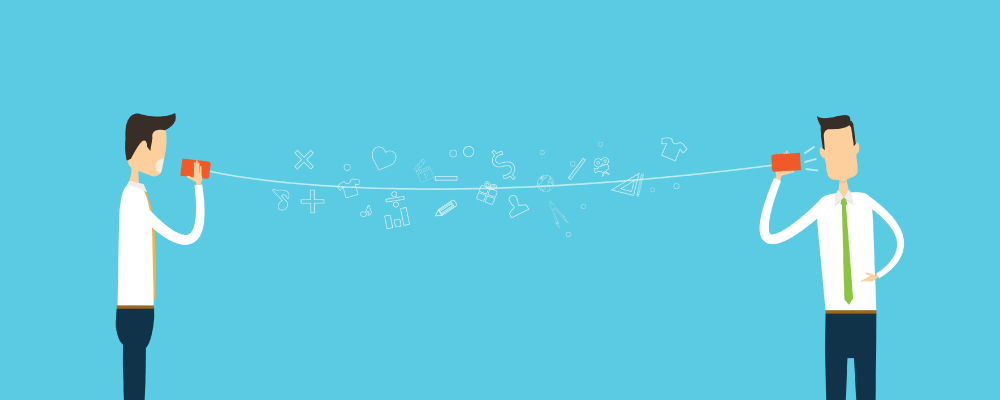 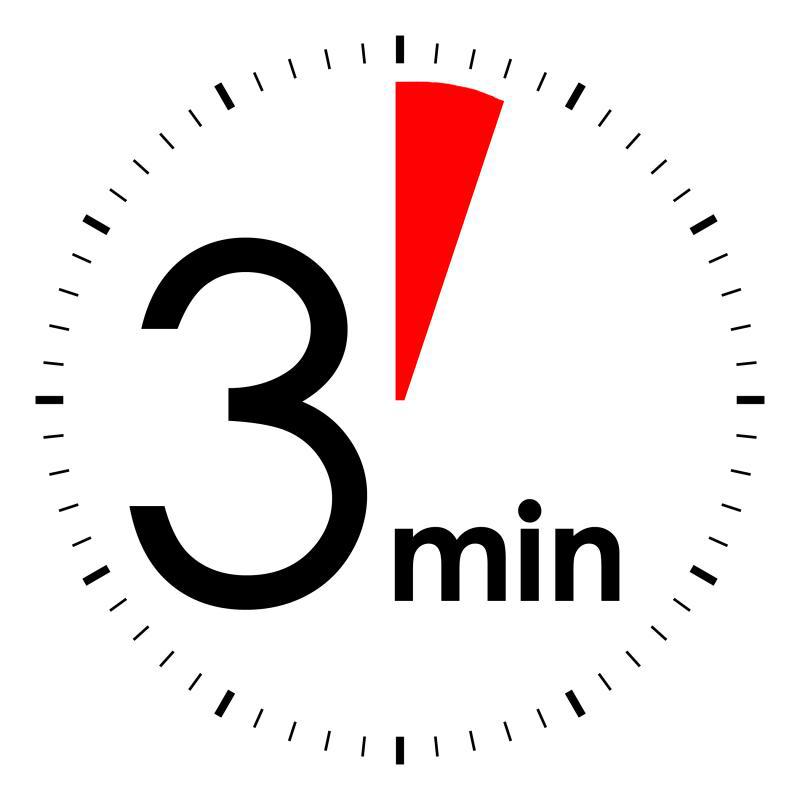 İlk 180 saniye -> Bilinmeyensiniz
 Daha sonra söyleyeceğiniz her şey bu ilk 3 dakikadaki izlenim doğrultusunda dinlenir
 İlk 3 dakika: Katılımcıya uyum sağlamak, dikkatlerini çekmek ve söylediklerinize ilgi göstermelerini sağlamak
İlk Üç Dakİka ÖnemlİDİr Çünkü…
Katılımcının dikkati üst noktadır
 Sizi tanıma isteği içindedir
 İlk izlenim yaratmanın tek fırsatıdır
 İlk izlenimin kalıcı izlenim olmasından dolayı 3 dakikayı iyi kullanın
Konuşurken…
Konuşulan dil ve düzeyin aynı olması gerekir
 Geribildirim mutlaka alınmalıdır
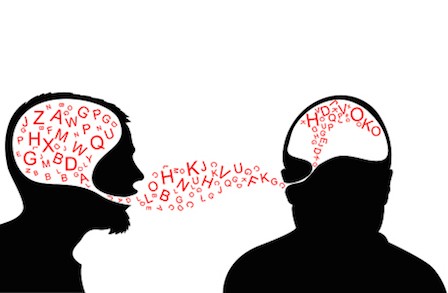 Beden DİLİNİ Kullanmak
Sunuş teknikleri içinde oldukça önemlidir
Aktarmak istenilen mesajın desteklenmesi için beden ve ses kullanımı gereklidir
 Önce beden dili başlayalım….
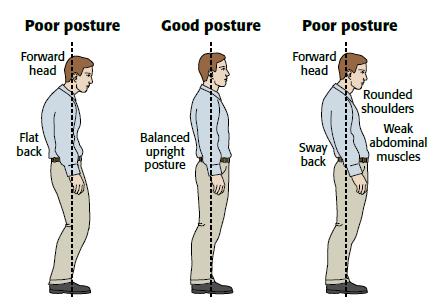 Beden DİLİNİN Öğelerİ
Göz Teması
Görünüm
Beden Duruşu (Postür)
Mesafe ve Bedensel Temas
Jestler ve Mimikler 
Ses tonu
19
Göz Teması
Konuşmadaki en önemli ve etkili organ gözdür 
Eğitici-katılımcı birlikteliği sağlar
Katılımcı ilgisi ve aktif katılımını destekler
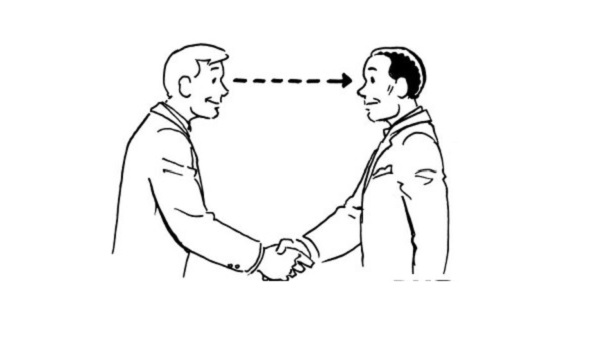 Göz teması esnasında yapılmaması gerekenler
Sürekli notlara bakılması
Duvara bakma
Pencereden dışarıyı izleme
Eğitimciye yakın olan bir kişinin gözüne bakılması
Görünüm
Kendinden emin
Rahat
 Kıyafette doğru renk seçimi
Dinlenmiş 
Sakin
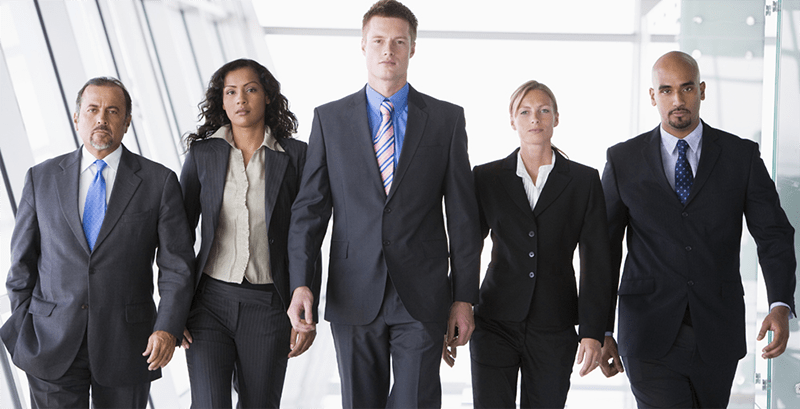 Beden Hareketlerİ
Sürekli hareket edilmemeli
 Yüz ifadesi: Canlı, mutlu ve güvenli olmalı
Ayakta duruş: İdeali kollar iki yanda serbestçe sarkıtılmış ve dik duruş
 Yürüyerek konuşulabilir
İzleyiciler arasında gezilebilir
 El ve kol hareketine dikkat edilmelidir
EğİTİCİNİN genel hareketlerİ (Olması-olmaması gerekenler)
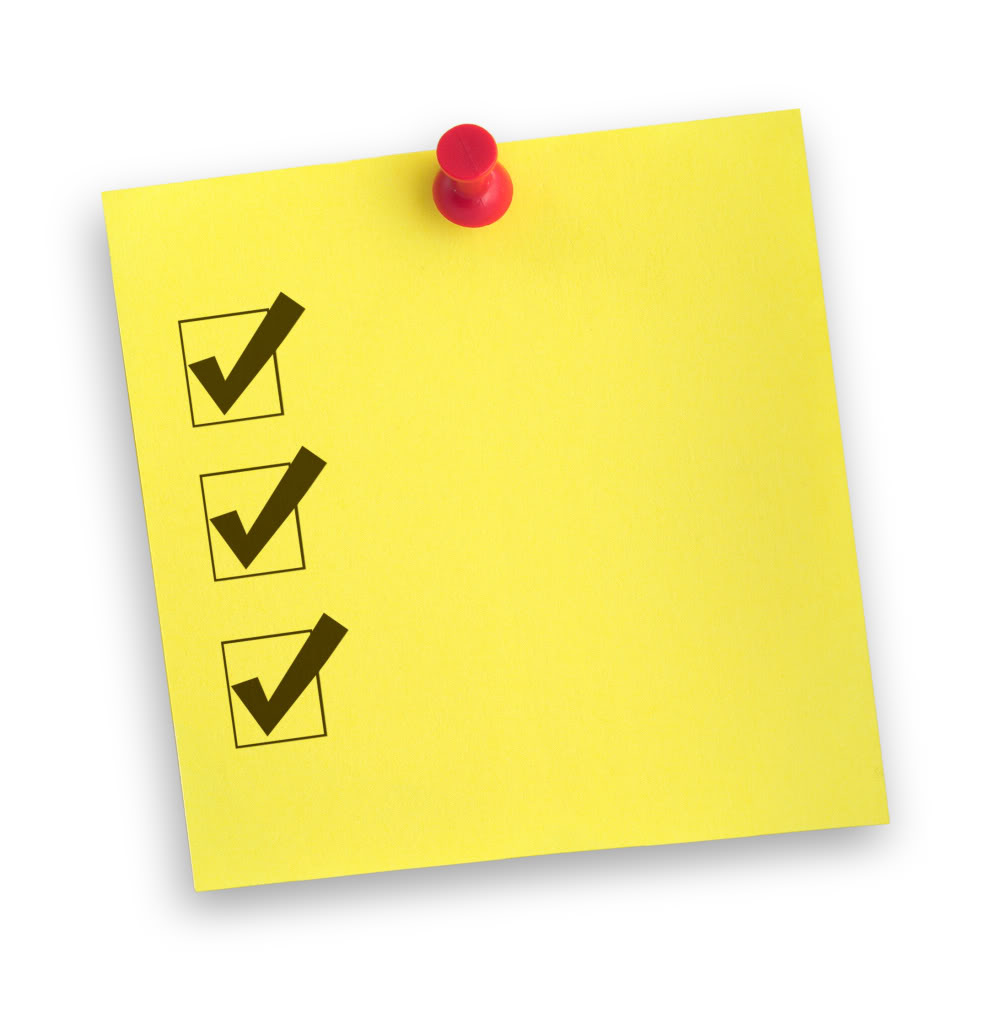 1. Elinizi cebinize sokmayın
2. Elinizde kalem ya da kağıt tutabilirsiniz
3. Ellerinizi önde gevşek bir şekilde birleştirebilirsiniz
4. Elinizi aşırı sert tavırlarla hareket ettirmeyin
Beden DİLİNİn Boyutları
Yakınlık ve dokunma



UNUTMAMAK GEREKİR Kİ;
50 cm’lik kişisel alan ihlal edilmemeli
İş için ideal mesafe 80-150 cm aralığı olarak kabul edilir.
Yaşam alanları
Proksemik (proxemics) İletişim kurarken karşımızdaki insanlarla aramıza koyduğumuz mesafe kullanımını inceleyen bilim dalı
1.Mahrem alan: Kişinin kendine en yakın olan birkaç kişi için ayırdığı fiziksel uzaklık bakımından en yakın alan. 
2.Kişisel alan: Kişilerin yakın arkadaşlarıyla, yakınlarıyla ilişkide bulunduğu alan. 
3.Sosyal alan: Sosyal ilişkilerde diğer kişilerle tutulan mesafe. 
4.Genel alan: Parkta insanlarla tutulan mesafedir
Yaşam alanları
Yakınlık isteği içinde olmayan kimse ise rahatsızlık duyar ve savunucu olur. 
 Yakınlığın karşıdaki kişi tarafından nasıl değerlendirileceğini sözlü olarak ölçmekte yarar vardır. 
Karşıdaki kişinin koyulan mesafeyi veya bedensel teması nasıl algıladığına dikkat edilmesi gerekir.
Jestler ve MİMİKLER
Jest ve mimikler “esas” ve “ikincil” olarak ayrılır.
 Esas jest ve mimikler, düşünce ve duygularımızı destekleyen, onları somutlaştıran hareketlerimizdir.
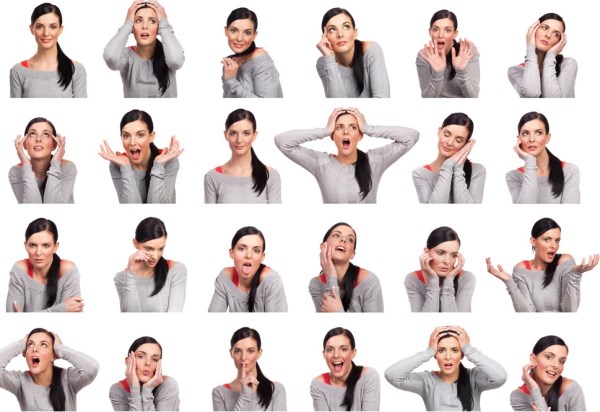 Jestler ve MİMİKLER
Refleks olarak ortaya hareketler ise ikincil jest ve mimiktir.
 Baş ile selam vermek veya el sallamak gibi hareketlere esas jestler denir. 
Esas jestler başlangıçtan bitişlerine kadar iletişimin bir parçasıdırlar.
 Esas jestler, yüz, baş, el, kol, ayak, bacak ve bedenin bir konuya açıklık kazandırmak için yaptığı hareketlerdir.
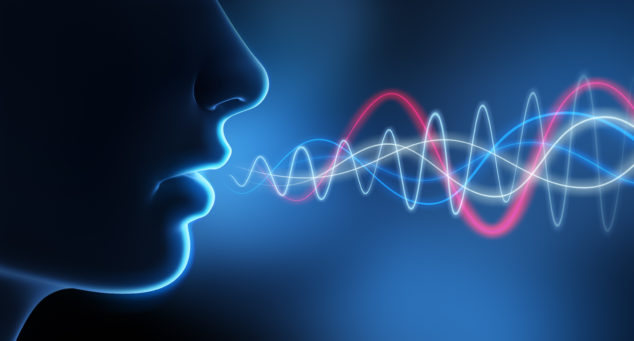 Ses
İlişkilerde yaşanan en küçük gerginlik, kendini önce ses tonunda ortaya koyar. 
Canlı, neşeli, enerjik bir ses tonu, insanlar üzerinde olumlu etki bırakır. 
Ortada bir gerginlik ve sorun olsa bile, ses tonunun yumuşak ve sakin olması çatışmayı önler ve işbirliğini kolaylaştırır.
Ses
Unutmamak gerekir ki;
Monoton konuşma, bıkkınlık yaratır ve dikkat dağınıklığına sebep olur.
 Sert ve kesin konuşma biçimi, karşıdaki kişide savunma isteğine sebep olur.
Sesine özür diler gibi bir ton veren kişilerin, karşısındakiler tarafından istekleri kolayca geri çevrilir veya söyledikleri önemsiz olarak görülür
EtkİLİ Ses Kullanımı
Kolay duyulan
Doğal ve içten
Canlı ve dinamik
Açıklayıcı
 Sıcak bir ton
Eğitimde Sözcük Seçimi ve Duraklar
Açık ve anlaşılır olunmalıdır
 Sözcükleri yutmadan, doğru tonlama yapılmalıdır
 Yabancı dilden alınan terim ve jargonlar dikkatli kullanılmalıdır
 Parazit ses kullanımından kaçınılmalıdır (eee, ııı..) veya yani, şey, falan gibi laflar
Örnek verirken başlanan kelime özenli seçilmelidir
Mİzah ve Canlılık
Olumlu enerji ve canlılığınızı gruba yansıtmanız gerekir
 Konuyla ilgili benzetmeler yapabilir, fıkralar anlatabilirsiniz
Mizah mesajın kalıcılığını arttırır
Beden dİLİYLE İLGİLİ önerİler
Kollarınızı da bacaklarınızı da serbest bırakmalısınız.
 Göz teması kurun, ama gözünüzü dikip bakmayın
Gözleriniz yere değil, karşıya baksın
Omuzlarınızı rahat bırakın
 Muhatabınızı anladığınızı gösterin
 Muhatabınıza yönelin
 Tebessüm etmeyi unutmayın
 Ellerinizi güvenli bir şekilde kullanın
 Karşınızdaki kişiyle aranızdaki mesafe 1 metreden az olmasın
Dinamik görünmek için
1. Başınız dik, kollarınız dışa doğru uzanmış olsun. İnsanların sizi dinlemesini sağlayın. Onları kontrol al-tında tutmanız önemlidir. Bu nedenle her şey, siz başladığınızda başlayacak. 
2. Konuşmanızı desteklemek için yapacağınız kol hareketleri, söylediklerinize olan güveninizi ortaya koyar ve daha başlangıçtan güçlü bir imaj olarak dışa yansır. 
3. Hareketsiz durmayın ya da normal konuşmayın. Ayrıca ellerinizi de cebinize sokmayın.
Kişilerarası İletişim
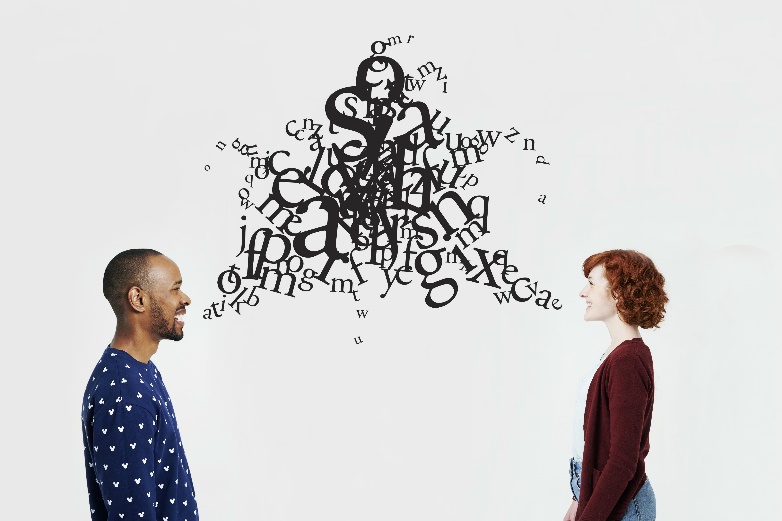 Kişilerarası İletişim
İki ile dört kişinin bir araya gelerek gerçekleştirdikleri iletişim
Yüzyüze veya aracılanmış iletişim olabilir,
Hiyerarşik, eşit düzeyde, resmi veya gayri resmi olabilir
Özellİklerİ
Planlılık
Süreklilik veya geçicilik
Zorunluluk veya gönüllülük
Doğrudanlık veya dolaylılık 
Eş düzeylilik/ hiyerarşi
Uyum ve çatışma
Empati
Karşılıklı dinleme
Amaçlar ve sonuçları
Gereksinim giderme
Kendimizi ve diğerlerini tanımlama
Kimlik oluşturma ve sürdürme
Birbirini anlama
İlişkiyi kurma, koruma ve sürdürme
Çatışma önleme veya çözme
Kİşİlerarası İlİşkİlerde önemlİ olan etmenler
Kültürel rutinler önemlidir
Tarafların ilişkideki statüsü ve gücü 
Zaman ve yeri örgütleyen üstündür
Hümanİstİk Model
İnsan ilişkilerinin üstünlüğü
Beş temel önermesi vardır: açıklık, empati, destekleme, olumlama ve eşitlik
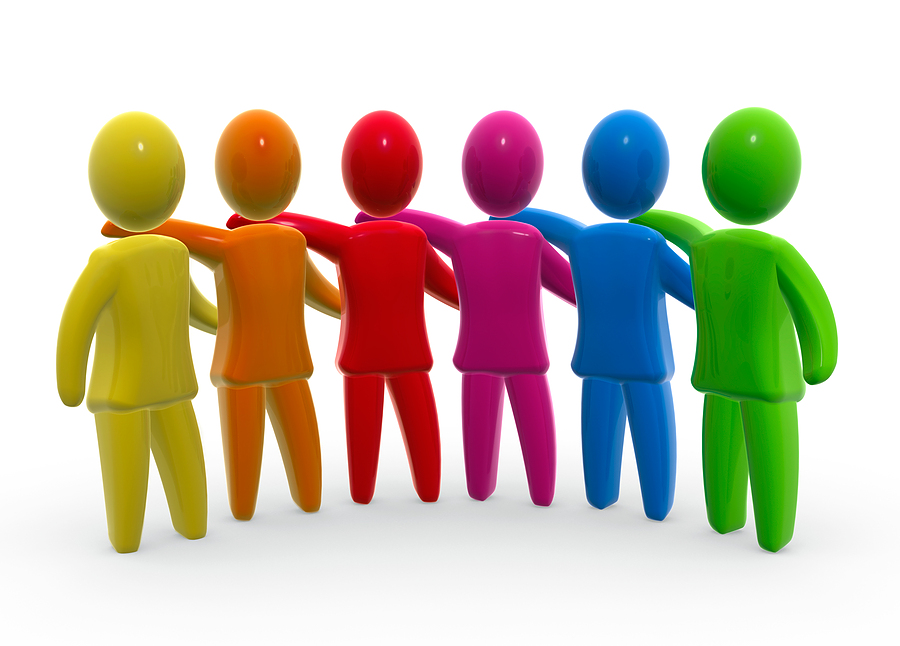 DİnledİĞİNİZ İÇİN teşekkür ederim…
İletişim Bilgileri:

Dr. Öğretim Üyesi Elif Eşiyok
Atılım Üniversitesi İşletme Fakültesi
Halkla İlişkiler ve Reklamcılık Bölümü

Tel: 586 8772
E-mail: elif.esiyok@atilim.edu.tr